Unterweisungsmodul
Schutzmaßnahmen
R.O.E. GmbH | Stand: 03.2024 Rev7
1
In diesem Modul lernen Sie unter anderem
Die unterschiedlichen Netzformen kennen
Welche Schutzmaßnahmen es gibt
Welche Abschaltzeiten anzuwenden sind
Was man unter „SELV“ und „PELV“ versteht
Welche Schutzarten zum Einsatz kommen
Welche Schutzklassen es gibt
Wie ein Schutzpotentialausgleich aufgebaut ist
2
Schutzmaßnahmen nach VDE 0100-410
Grundlagen
3
Grundlagen VDE 0100-410
Grundlagen
Die Grundregel des Schutzes gegen elektrischen Schlag nach DIN EN 61140 (VDE 0140-1) ist, dass gefährliche aktive Teile nicht berührbar sein dürfen und berührbare leitfähige Teile weder unter normalen Bedingungen noch unter Einzelfehlerbedingungen zu gefährlichen aktiven Teilen werden dürfen.
Als Grundsatz gilt das Vorhandensein einer 2-Fehler-Sicherheit. Das heißt, dass erst beim Eintritt eines zweiten Fehlers ein gefährlicher Zustand vorliegen darf.  
Es wird grundsätzlich nach einem Basis- als auch nach einem Fehlerschutz verlangt.

Eine Schutzmaßnahme muss bestehen aus:
einer geeigneten Kombination von zwei unabhängigen Schutzvorkehrungen, nämlich einer Basisschutzvorkehrung und einer Fehlerschutzvorkehrung oder
einer verstärkten Schutzvorkehrung, die den Basisschutz (Schutz gegen direktes Berühren) und den Fehlerschutz (Schutz bei indirektem Berühren) bewirkt.
In jedem Teil einer Anlage muss eine und dürfen mehrere Schutzmaßnahmen angewendet werden […]
4
Grundlagen VDE 0100-410
5
Grundlagen VDE 0100-410
Schutzmaßnahmen nach VDE 0100- 410 für den Schutz gegen elektrischen Schlag
6
Netzformen
VDE 0100-100
7
TN-Systeme
Im TN-Versorgungssystem ist ein Punkt direkt geerdet; die Körper (von elektrischen Betriebsmitteln) der elektrischen Anlage sind über Schutzleiter mit diesem Punkt verbunden. Drei Arten von TN-Systemen sind entsprechend der Anordnung des Neutralleiters und des Schutzleiters wie folgt zu unterscheiden:
TN-S-System: Im gesamten System wird ein getrennter Schutzleiter verwendet
TN-C-S-System: Neutralleiter- und Schutzleiterfunktion sind in einem einzigen Leiter in einem Teil des Systems kombiniert
TN-C-System: Neutralleiter- und Schutzleiterfunktion sind in einem einzigen Leiter im gesamten System kombiniert
8
TN-S-System
TN-S-System: Im gesamten System wird ein getrennter Schutzleiter verwendet
Quelle: Wikipedia: “TN-System” https://de.wikipedia.org/wiki/TN-System
9
TN-C-S-System
TN-C-S-System: Neutralleiter- und Schutzleiterfunktion sind in einem einzigen Leiter in einem Teil des Systems kombiniert
Quelle: Wikipedia: “TN-System” https://de.wikipedia.org/wiki/TN-System
10
TN-C-System
TN-C-System: Neutralleiter- und Schutzleiterfunktion sind in einem einzigen Leiter im gesamten System kombiniert
Quelle: Wikipedia: “TN-System” https://de.wikipedia.org/wiki/TN-System
11
TT-System
Im TT-Versorgungssystem ist nur ein Punkt direkt geerdet und die Körper (von elektrischen Betriebsmitteln) der elektrischen Anlage sind mit Erdern verbunden, die unabhängig von den Erdern des Versorgungssystems sind.
Quelle: Wikipedia: “TT-System” https://de.wikipedia.org/wiki/TT-System#/media/Datei:TT-earthing_de.svg
12
IT-System
Im IT-Versorgungssystem sind alle aktiven Teile von Erde getrennt oder ein Punkt ist über eine Impedanz mit Erde verbunden. Die Körper (von elektrischen Betriebsmitteln) der elektrischen Anlage sind entweder einzeln geerdet oder gemeinsam geerdet oder gemeinsam mit der Erdung des Systems verbunden, in Übereinstimmung mit DIN VDE 0100-410.
Quelle: Wikipedia: “IT-System (Elektrotechnik)” https://de.wikipedia.org/wiki/IT-System_(Elektrotechnik)
13
Schutzmaßnahmen nach VDE 0100-410
Automatische Abschaltung
14
Automatische Abschaltung - TN-System
Im TN-System führt ein auftretender Körperschluss zum Kurzschluss. Dieser schaltet das defekte Betriebsmittel durch Auslösen der vorgeschalteten Überstrom-Schutzeinrichtung ab.
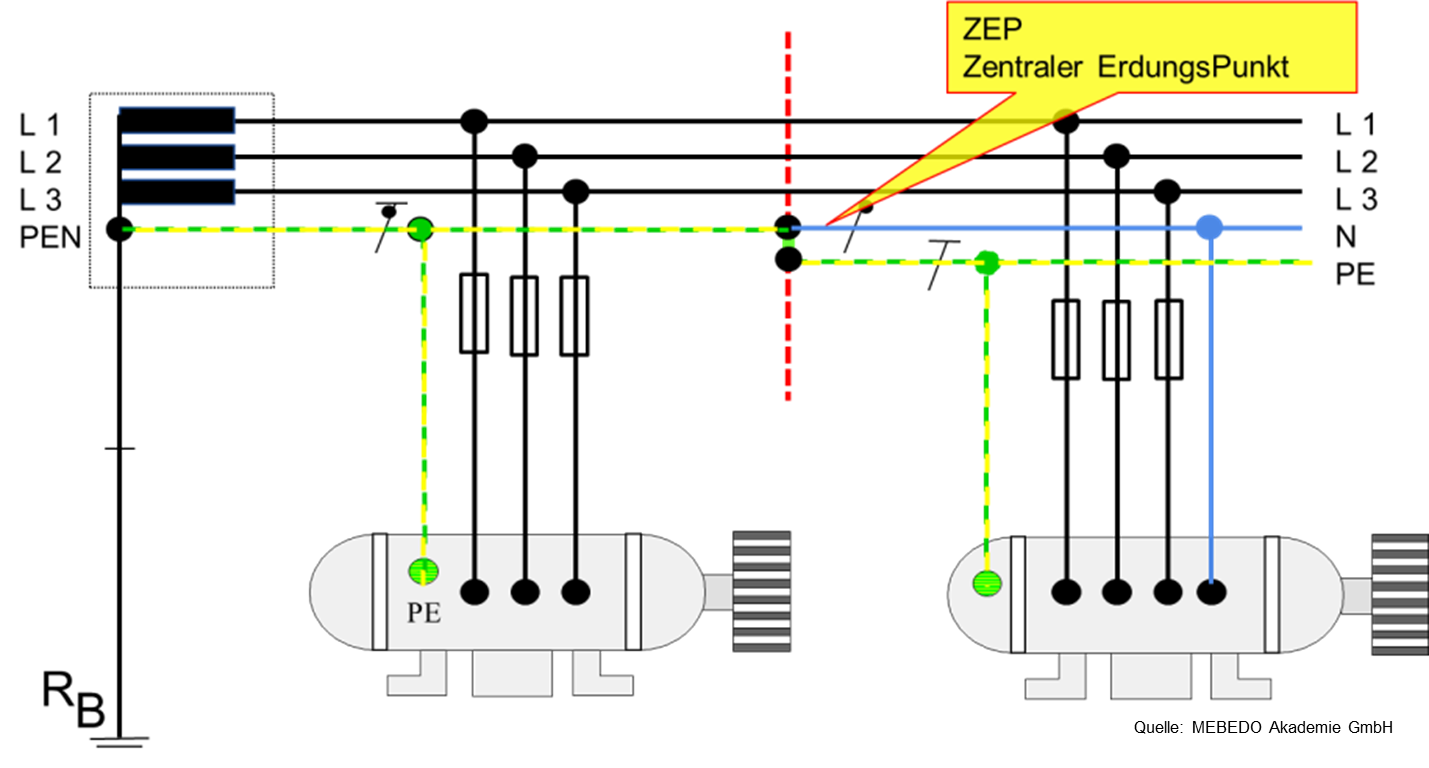 15
Automatische Abschaltung - TN-System
16
Automatische Abschaltung - TT-System
Im TT-System führt ein auftretender Körperschluss zum Erdschluss. Auch hier wird das defekte Betriebsmittel durch Auslösen der vorgeschalteten Überstrom-Schutzeinrichtung abgeschaltet.
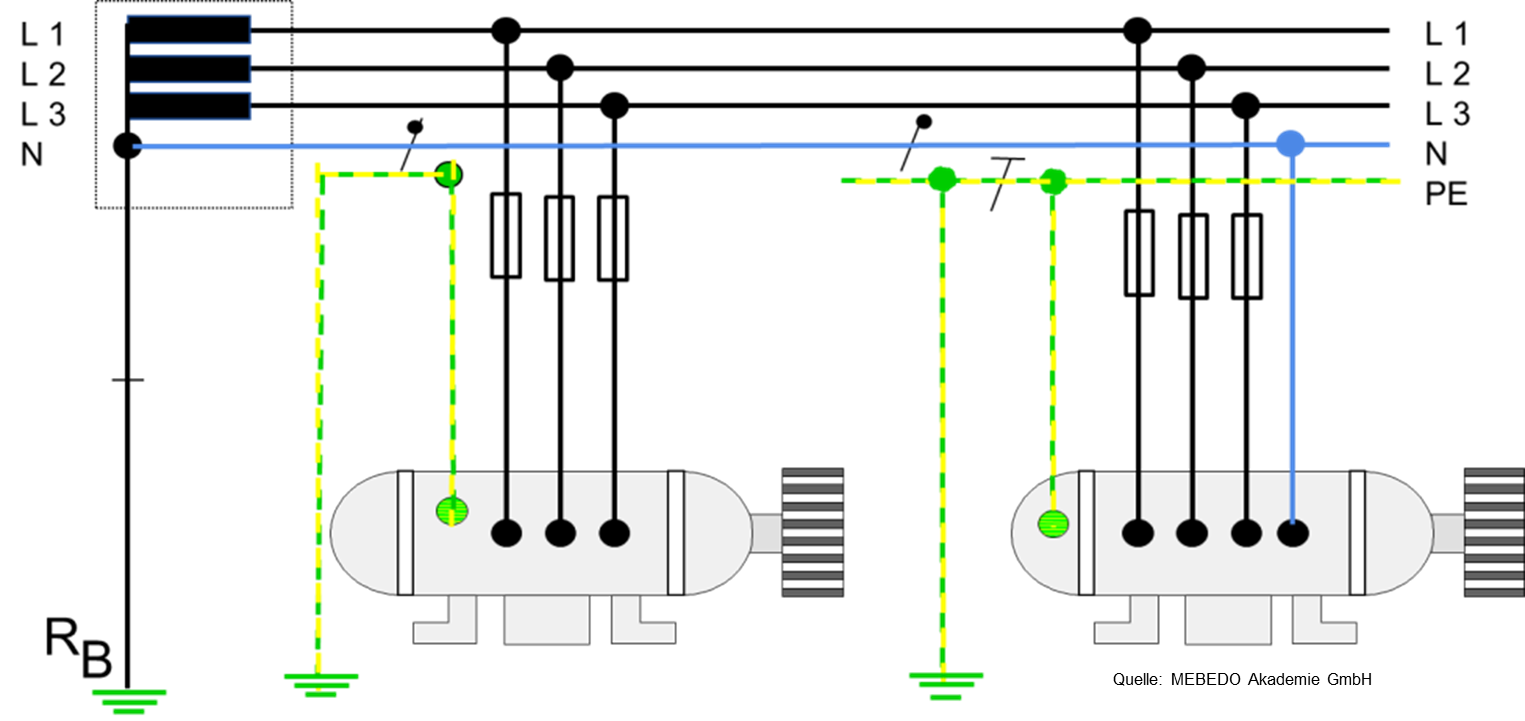 17
Automatische Abschaltung - TT-System
18
Automatische Abschaltung - IT-System
Das IT-System ist so aufgebaut, dass eine gefährliche Berührungsspannung im Erstfehlerfall nicht entsteht. Die Abschaltung erfolgt erst im Falle eines zweiten Fehlers, der sich auf einem anderen Außenleiter ereignet.
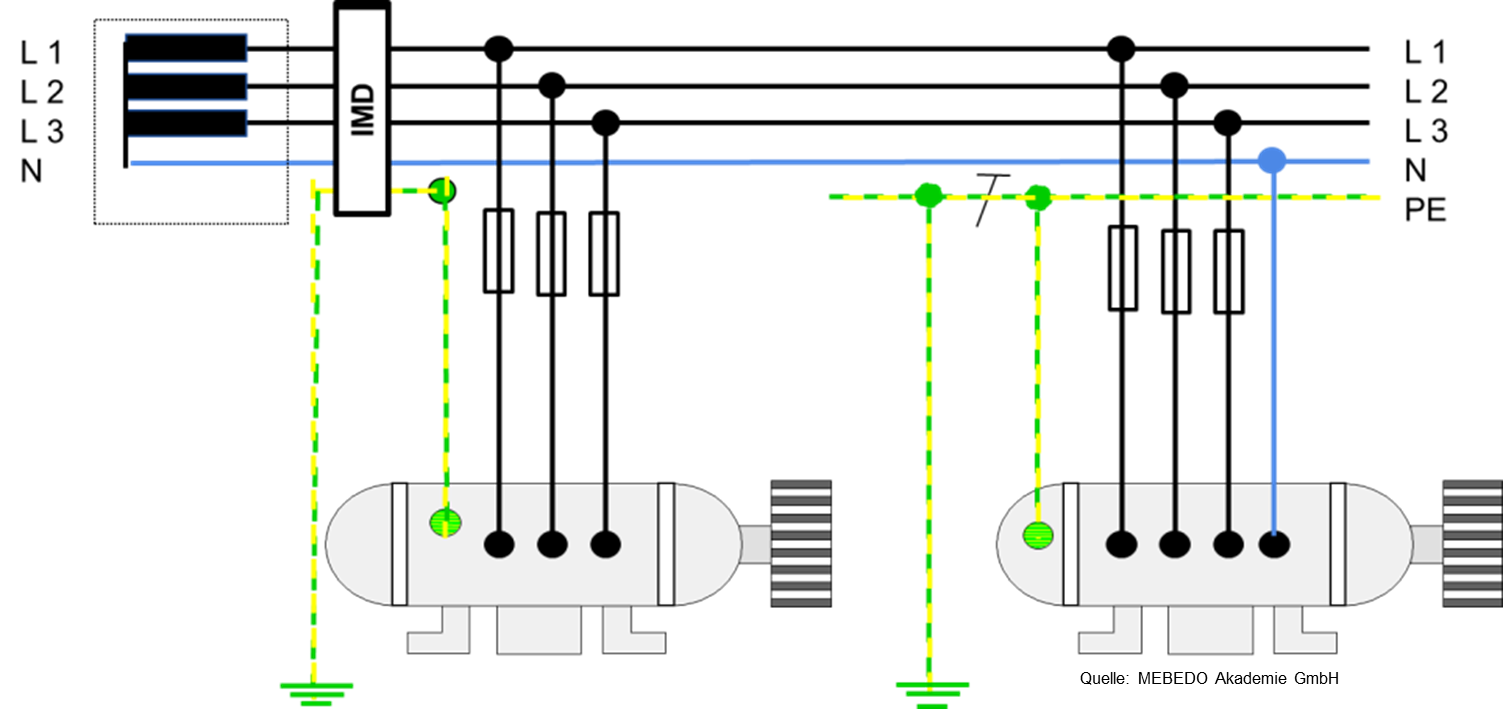 19
Automatische Abschaltung - IT-System
Die geforderten Abschaltzeiten von IT-Netzen richten sich danach, wie diese aufgebaut sind.
Entweder wird der Potentialausgleich des IT-Netzes wie in einem TN- oder TT-System ausgeführt.  In diesem Fall sind die Abschaltzeiten zu erfüllen, die im Falle eines zweiten Fehlers (auf einem anderen Außenleiter!) auftreten.
20
Schutzmaßnahmen nach VDE 0100-410
weitere Schutzmaßnahmen
21
Doppelte oder verstärkte Isolierung
Doppelte oder verstärkte Isolierung ist eine Schutzmaßnahme in der:
der Basisschutz (Schutz gegen direktes Berühren) durch Basisisolierung vorgesehen ist und der Fehlerschutz (Schutz bei indirektem Berühren) durch eine zusätzliche Isolierung vorgesehen ist oder
der Basisschutz und Fehlerschutz durch verstärkte Isolierung zwischen aktiven Teilen und berührbaren Teilen vorgesehen ist.
Quelle: R. O. E. GmbH
22
Doppelte oder verstärkte Isolierung
Betriebsmittel der SK II und Schutzleiter
Kabel- und Leitungsanlagen müssen nun durchgängig im gesamten Verlauf einen Schutzleiter mitführen
Der Schutzleiter muss in jedes Betriebsmittel (auch SK II) eingeführt und auf Klemme gelegt werden - er ist dabei isoliert zu führen und wie ein aktiver Leiter zu behandeln!
Für einen Stromkreis, der Betriebsmittel der Schutzklasse II versorgt, muss ein Schutzleiter in der gesamten Leitungsanlage durchgehend leitend mitgeführt und in jedem Installationsgerät an eine Klemme angeschlossen werden [...]
Diese Schutzmaßnahme darf nicht angewendet werden für alle Stromkreise, die Steckdosen enthalten oder bei denen ein Anwender ohne Berechtigung Teile von Betriebsmitteln auswechseln kann.
Quelle: R. O. E. GmbH
23
Schutztrennung mit einem Verbraucher
Beim ersten Fehler findet keine Körperdurchströmung statt, da der Stromkreis nicht geschlossen wird.
Der erste Fehler wird nicht angezeigt
Bei einem zweiten Fehler besteht kein wirksamer Schutz.
Bei einem zweiten Fehler könnte der Überlastschutz undefiniert auslösen.
L1
230 / 230 V
L
N
L2
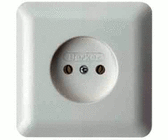 Quelle: R. O. E. GmbH
24
Schutztrennung mit einem Verbraucher
Speisung aus einem Trenntransformator nach DIN VDE 0558 (Anwendung: klassisch in Labors und Prüffeldern), Speisung aus einem netzunabhängigen Generator oder galvanischen Elementen (Anwendung: Kleinstromerzeuger, Akku / Batterie):
Kein PE notwendig
Keine zusätzlichen Schutzeinrichtungen nötig, nur Überlastschutz
G
1~
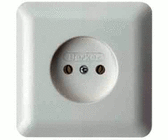 Quelle: R. O. E. GmbH
25
Kleinspannungssysteme
26
Schutzkleinspannung - SELV
SELV: Safety Extra Low Voltage
Stromquelle mit sicherer Trennung,
Körper sind gegenüber PE isoliert
Spannung max. 50 V AC / 120 V DC
230 / 24 V
L
L1
N
L2
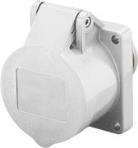 PE
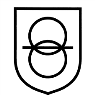 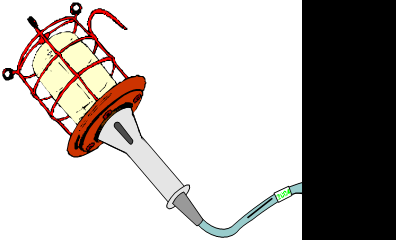 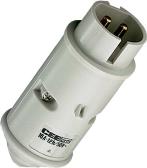 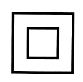 Quelle: R. O. E. GmbH
27
Schutzkleinspannung - PELV
PELV: Protective Extra Low Voltage
Stromquelle mit sicherer Trennung,
Körper dürfen am PE angeschlossen werden
Spannung max. 50 V AC / 120 V DC
230 / 24 V
L
L1
N
L2
PE
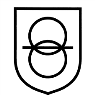 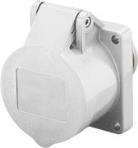 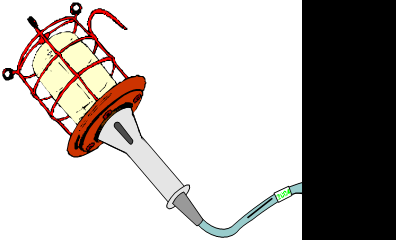 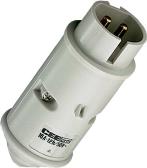 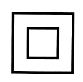 Quelle: R. O. E. GmbH
28
Schutzmaßnahmen nach VDE 0100-410
zusätzliche Schutzmaßnahmen
29
Zusatzschutz – Fehlerstrom-Schutzeinrichtung (RCD)
Es wird ein zusätzlicher Schutz gefordert durch RCDs mit IΔn von max. 30 mA für:
Steckdosen in Endstromkreisen für Wechselstrom (AC) mit einem Bemessungsstrom nicht größer als 32 A, die für die Benutzung durch Laien und zur allgemeinen Verwendung bestimmt sind, und
Steckdosen mit einem Bemessungsstrom nicht größer als 32 A können hiervon ausgenommen werden, wenn im Rahmen einer Gefährdungsbeurteilung nach Betriebssicherheitsverordnung (BetrSichV) Maßnahmen festgelegt werden, die eine allgemeine Verwendung dieser Steckdosen dauerhaft ausschließen.
30
Zusatzschutz – Fehlerstrom-Schutzeinrichtung (RCD)
Quelle: R. O. E. GmbH
31
Zusätzlicher Schutzpotentialausgleich
Der zusätzliche Schutzpotentialausgleich wird als zusätzlicher Fehlerschutz (Schutz vor indirektem Berühren) angesehen.
Zusätzliche Anforderungen können für besondere Bereiche (siehe den entsprechenden Teil 7 der Gruppe 700 der Reihe DIN VDE 0100 (VDE 0100)) oder aus anderen Gründen notwendig sein.
Quelle: R. O. E. GmbH
32
Schutzmaßnahmen Anhang B - Schutz durch Hindernisse
Zwei weitere mögliche Schutzmaßnahmen werden in Anhang B beschrieben. Allerdings sind diese nur zulässig wenn die Anlage NUR Elektrofachkräften (EFK) oder Elektrotechnisch unterweisenden Personen (EuP) zugänglich ist.  Laien dürfen zu diesen Anlagen keinen Zutritt haben, es sei denn sie befinden sich unter Aufsicht einer EFK oder EUP.

410.3.5 Die im Anhang B beschriebenen Schutzvorkehrungen "Schutz durch Hindernisse“ und "Schutz durch Anordnung außerhalb des Handbereichs“ dürfen nur in Anlagen angewendet werden, die nur zugänglich sind für
Elektrofachkräfte oder elektrotechnisch unterwiesene Personen oder
Personen, die von Elektrofachkräften oder elektrotechnisch unterwiesenen Personen beaufsichtigt werden.
Anhang B:
Die Schutzvorkehrungen "Schutz durch Hindernisse“ und "Schutz durch Anordnung außerhalb des Handbereichs“ sehen nur den Basisschutz (Schutz gegen direktes Berühren) vor. Sie sind ausschließlich zur Anwendung in Anlagen [...] vorgesehen, die nur von Elektrofachkräfte oder elektrotechnisch unterwiesene Personen betrieben und überwacht werden, z. B. in abgeschlossenen elektrischen Betriebsstätten.
33
Schutzmaßnahmen Anhang B - Schutz durch Hindernisse
Quelle: R. O. E. GmbH
34
Schutzmaßnahmen Anhang C
Die im Anhang C festgelegten Schutzvorkehrungen:
Schutz durch nicht leitende Umgebung
Schutz durch erdfreien örtlichen Schutzpotentialausgleich
Schutz durch Schutztrennung für die Versorgung von mehr als einem Verbrauchsmittel
Diese dürfen nur angewendet werden, wenn die Anlage unter der Überwachung durch Elektrofachkräfte oder elektrotechnisch unterwiesene Personen steht, so dass unbefugte Änderungen nicht vorgenommen werden können.
35
Schutzklassen elektrischer Betriebsmittel
VDE 0140-1
36
Schutzklassen elektrischer Betriebsmittel
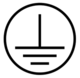 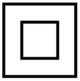 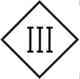 37
Betriebsmittel der Schutzklasse I
Allgemeines
Betriebsmittel mit mindestens einer Vorkehrung für den Basisschutz und einer Verbindung mit dem Schutzleiter als Vorkehrung für den Fehlerschutz.
Isolierung
Alle leitfähigen Teile, die von gefährlichen aktiven Teilen nicht mindestens durch Basisisolierung getrennt sind, müssen wie gefährliche aktive Teile behandelt werden. Dies gilt auch für leitfähige Teile, die durch Basisisolierung von aktiven Teilen getrennt sind, aber über Komponenten, die nicht für die gleiche Beanspruchung wie die Basisisolierung konstruiert sind, mit aktiven Teilen verbunden sind.
Verbindung zum Schutzleiter
Körper (elektrischer Betriebsmittel) müssen mit der Schutzleiterverbindungsklemme verbunden sein.
Zugängliche Oberflächen von Isolierstoffen
Falls das Betriebsmittel nicht komplett mit leitfähigen Teilen bedeckt ist, müssen berührbare Teile von Isoliermaterialien von gefährlichen aktiven Teilen getrennt sein durch.
38
Betriebsmittel der Schutzklasse II
Allgemeines
Betriebsmittel der Schutzklasse II erfordern 
Basisisolierung als Vorkehrung für den Basisschutz und
zusätzliche Isolierung als Vorkehrung für den Fehlerschutz,
oder es wird
Basis- und Fehlerschutz durch verstärkte Isolierung realisiert.
Isolierung
Die zugänglichen leitfähigen Teile und die zugänglichen Oberflächen von Teilen aus Isolierstoff müssen
entweder von gefährlichen aktiven Teilen durch doppelte oder verstärkte Isolierung getrennt sein oder
mit konstruktiven Maßnahmen, die vergleichbaren Schutz bieten, z. B. einer Schutzimpedanzeinrichtung, ausgeführt sein.
Schutzverbindung
Ein Betriebsmittel der Schutzklasse II darf keine Vorkehrung zum Anschluss an einen Schutzleiter haben.
39
Betriebsmittel der Schutzklasse III
Allgemeines
Betriebsmittel mit Begrenzung der Spannung auf Werte von ELV als Vorkehrung für den Basisschutz und ohne Vorkehrung für den Fehlerschutz.
Spannungen
Das Betriebsmittel muss für den Anschluss an eine Nennspannung nicht größer als 50 V bei Wechselspannung oder nicht größer als 120 V bei Gleichspannung (oberwellenfrei) ausgeführt sein.
Schutzverbindung
Betriebsmittel der Schutzklasse III dürfen keine Einrichtungen für die Verbindung mit einem Schutzleiter haben. Die Betriebsmittel dürfen jedoch mit Einrichtungen für die Verbindung mit Erde aus funktionellen Gründen (im Unterschied zum Schutz) versehen sein.
40
Schutzarten
VDE 0470-1
41
IP-Schutzarten
Die Schutzart durch ein Gehäuse wird durch den IP-Code in folgender Weise angezeigt:
Die erste Kennziffer gibt an, dass das Gehäuse Personen Schutz gegen den Zugang zu gefährlichen Teilen gewährt, indem das Eindringen eines Teils des menschlichen Körpers oder eines Gegenstandes, der von einer Person gehalten wird, verhindert oder begrenzt wird und gleichzeitig das Gehäuse dem Betriebsmittel Schutz gegen das Eindringen von festen Fremdkörpern gewährt.
Die zweite Kennziffer gibt die Schutzart durch Gehäuse im Hinblick auf schädliche Einflüsse auf das Betriebsmittel infolge Eindringens von Wasser an.
Quelle: R. O. E. GmbH
42
Erste Kennziffer
43
Zweite Kennziffer
44
Zusätzlicher Buchstabe
45
Ergänzender Buchstabe
46
Schutzpotentialausgleich
VDE 0100-410
VDE 0100-540
47
Schutzpotentialausgleich
Potentialausgleich nach VDE 0100-410 und VDE 0100-540
Der Potentialausgleich beseitigt Potentialunterschiede, d. h. verhindert gefährliche Berührungsspannungen, z. B. zwischen dem Schutzleiter der Niederspannungsverbraucheranlage und metallenen Wasser-, Gas- und Heizungsrohrleitungen.
Der Potentialausgleich besteht aus dem Schutzpotentialausgleich und dem zusätzlichen Schutzpotentialausgleich.
Quelle: © DEHN
48
Schutzpotentialausgleich
Folgende fremde leitfähige Teile sind direkt in den Schutzpotentialausgleich einzubeziehen:
Leiter für den Schutzpotentialausgleich nach DIN VDE 0100-410 
Fundamenterder bzw. Blitzschutzerder
Zentrale Heizungsanlage
metallene Wasserverbrauchsleitung
﻿﻿leitende Teile der Gebäudekonstruktion (z. B. Aufzugsschienen, Stahlskelett Lüfter-/ Klimakanäle)
metallene Abwasserleitung
Gasinnenleitung
Erdungsleitung für Antennen (nach DIN VDE 0855)
Erdungsleitung für Fernmeldeanlagen
Schutzleiter der Elektroanlage nach DIN VDE 0100 (PEN-   Leiter bei TN-System und PE-Leiter bei TT- bzw. IT-Systemen)
metallene Schirme von elektrischen und elektronischen   Leitungen
Metallmäntel von Starkstromkabeln bis 1000 V
Erdungsanlagen von Starkstromanlagen über 1 kV nach   DIN VDE 0101, wenn keine unzulässig hohe Erdungsspannung verschleppt werden kann.
49
Schutzpotentialausgleich
Folgende Anlageteile sind indirekt über Trennfunkenstrecken in den Schutzpotentialausgleich einzubeziehen:
Anlagen mit kathodischem Korrosionsschutz und Streustromschutzmaßnahmen nach DIN EN 50162 (VDE 0150)
Erdungsanlagen von Starkstromanlagen über 1 kV nach DIN VDE 0101, wenn unzulässig hohe Erdungsspannungen verschleppt werden können (Ausnahmefall)
Bahnerde bei Wechselstrom- und Gleichstrombahnen nach DIN VDE 0115 (Gleise von Bahnen der DB dürfen nur mit schriftlicher Genehmigung angeschlossen werden)
Messerde für Laboratorien, sofern sie von den Schutzleitern getrennt ausgeführt wird.
50
Schutzpotentialausgleich
Die Potentialausgleichsleitungen sollen, sofern sie Schutzfunktion haben, wie Schutzleiter gekennzeichnet werden (d. h. grün gelb). Potentialausgleichsleitungen führen keinen Betriebsstrom und können daher blank, aber auch isoliert sein.
Der Mindestquerschnitt von Schutzpotentialausgleichsleitern zum Anschluss an die Haupterdungsschiene ist:
6 mm2 Kupfer oder
16 mm2 Aluminium oder
50 mm2 Stahl.
Für Erdungsleitungen von Antennen (nach DIN EN 60728-11 (VDE 0855-1)) beträgt der Mindestquerschnitt 16 mm2 Cu, 25 mm2 Al oder 50 mm2 Stahl.
51
Potentialausgleichsschiene
Die Potentialausgleichsschiene muss alle Anschlussleitungen und Querschnitte kontaktsicher klemmen, muss stromtragsicher sein und der Korrosionsfestigkeit genügen. In der DIN VDE 0618-1 werden die Anforderungen an die Potential-ausgleichsschienen für den Schutzpotentialausgleich wie folgt beschrieben:
1 x Flachleiter 4 mm x 30 mm oder Rundleiter 10 mm
1 x 50 mm2
6 x 6 mm2 bis 25 mm2
1 × 2,5 mm2 bis 6 mm2.
Quelle: © DEHN
52
Zusätzlicher Schutzpotentialausgleich
Können Abschaltbedingungen der jeweiligen Netzform für eine Anlage oder einen Teil der Anlage nicht eingehalten werden, ist ein zusätzlicher örtlicher Schutzpotentialausgleich erforderlich. Das Ziel ist es, eine eventuell auftretende Berührungsspannung möglichst klein zu halten.
Weiterhin ist der zusätzliche Schutzpotentialausgleich bei Anlagen oder Anlagenteilen von IT-Systemen mit Isolationsüberwachung anzuwenden.
Erforderlich ist der zusätzliche Schutzpotentialausgleich zudem bei besonderer Gefährdung aufgrund der Umgebungsbedingungen in speziellen Anlagen oder Anlageteilen. 
In der VDE-Reihe 0100 Gruppe 700 wird auf den zusätzlichen Schutzpotentialausgleich für Betriebsstätten, Räume und Anlagen besonderer Art hingewiesen, z. B.:
DIN VDE 0100-701 Räume mit Badewanne oder Dusche (nicht mehr allgemein gefordert)
DIN VDE 0100-702 Becken von Schwimmbädern und andere Becken
DIN VDE 0100-705 für landwirtschaftliche und gartenbauliche Betriebsstätten.
53
Zusätzlicher Schutzpotentialausgleich
Als Mindestquerschnitte für den zusätzlichen Schutzpotentialausgleich werden bei geschützter Verlegung 2,5 mm2 Cu und bei ungeschützter Verlegung 4 mm2 Cu gefordert.
Der Unterschied zum Schutzpotentialausgleich besteht darin, dass die Querschnitte der Leitungen kleiner gewählt werden dürfen und dieser zusätzliche Potentialausgleich örtlich begrenzt sein kann.
54
Was Sie jetzt wissen sollten
Die unterschiedlichen Netzformen kennen
Welche Schutzmaßnahmen es gibt
Welche Abschaltzeiten anzuwenden sind
Was man unter „SELV“ und „PELV“ versteht
Welche Schutzarten zum Einsatz kommen
Welche Schutzklassen es gibt
Wie ein Schutzpotentialausgleich aufgebaut ist
55